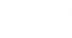 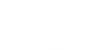 Unit 2 Good Health to You!
六年级下册
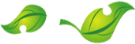 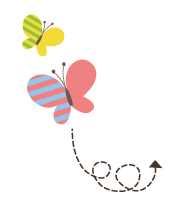 Lesson 9 Eat More Vegetables and Fruit!
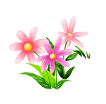 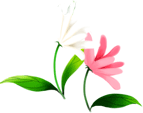 WWW.PPT818.COM
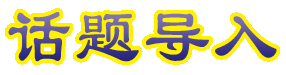 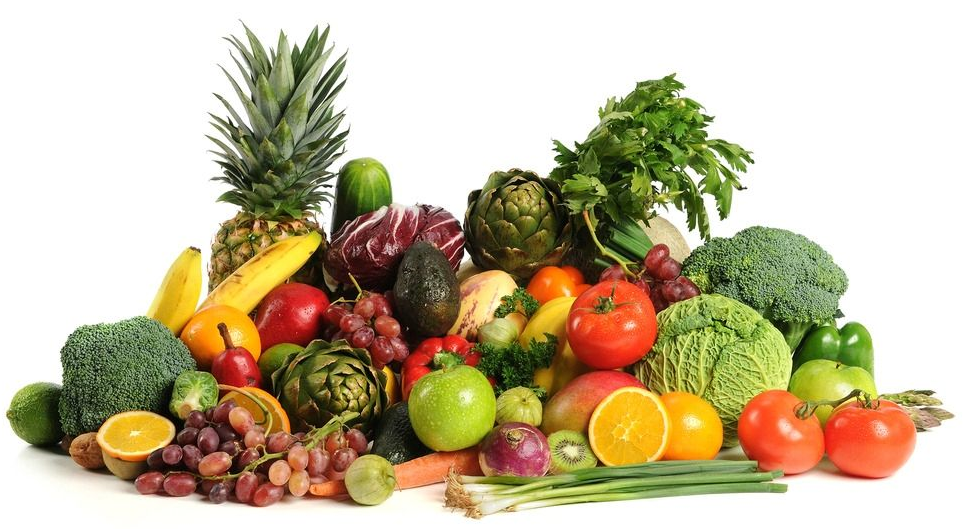 1. Let's get to work!
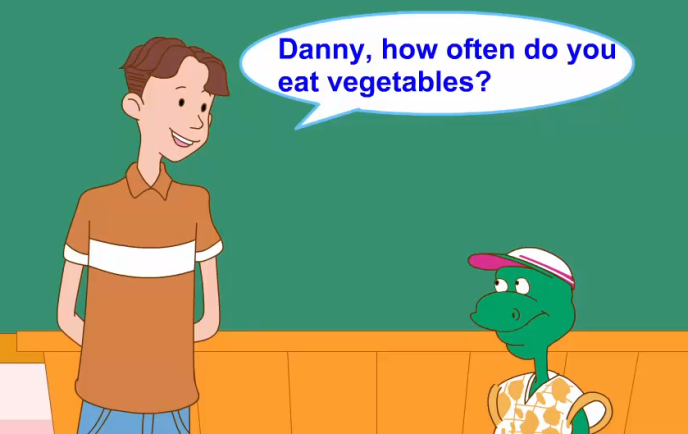 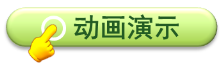 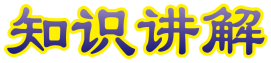 How often does Danny eat vegetables and fruit?
丹尼多久吃一次蔬菜和水果？
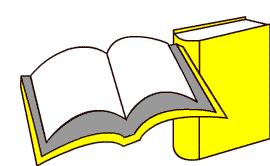 知识点 1
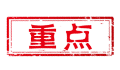 询问频率的特殊疑问句
How often+助动词+主语+动词原形+其他？
句型结构：
—How often do you play basketball?
你多久打一次篮球？
—Three times a week.一周三次。
例句：
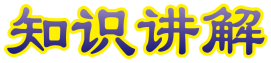 I go to the park twice a week.(对画线部分提问)
_______________________________________
How often do you go to the park?
often /'ɒfn/ adv. 常常；经常
My sister often walks to work.
我姐姐经常步行去上班。
例句：
典例
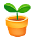 how often 多久一次
短语：
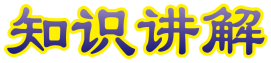 表示频率的副词，其频率从小到大依次为： 
never(0%)→sometimes (20%)→often (60% )→ usually— (85%)→always (100%)
拓展
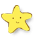 歌谣记忆法记频度副词：
Li Ming, Li Ming真积极， always总是早早起，
usually通常来学习，often经常做家务， 
sometimes有时锻炼身体，never从来不缺席。
大家快来比一比，我们共同争第一。
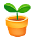 魔法记忆：
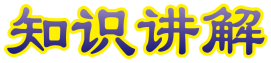 单项选择。
I have breakfast four times a week. I ________ have breakfast.
A. always　    B. never　    C. often
A
典例
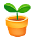 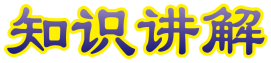 twice a week 一周两次
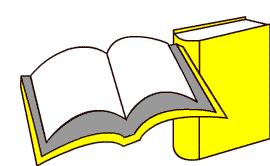 知识点 2
I play basketball with my friends twice a week.
我和我的朋友一周打两次篮球。
例句：
once 一次；twice 两次。三次及三次以上用“基数词＋times” 表示次数。例如：three times 三次； four times 四次。
次数的表达方法：
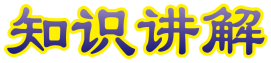 “次数＋一段时间”译为“一段时间内几次”，经常用于回答How often提问的特殊疑问句。
例句：—How often do you eat fruit?
 你多久吃一次水果？
—Three times a week.一周三次。
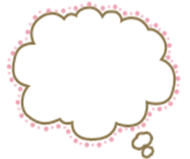 易错点
提示
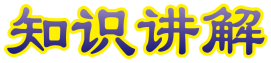 —How often does Danny come here? 
—________．
A. One a week 　       B. Once a week
C. A time a week　    D. First a week
B
典例
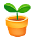 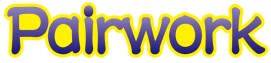 我是最佳调查员 
请同学们做一张调查表，来询问朋友们吃某些食物和做运动的频率，用上句型How often do you…? 根据朋友们的答案把你的调查表补充完整。快来看看谁是最佳调查员吧!
2. Let’s do it!
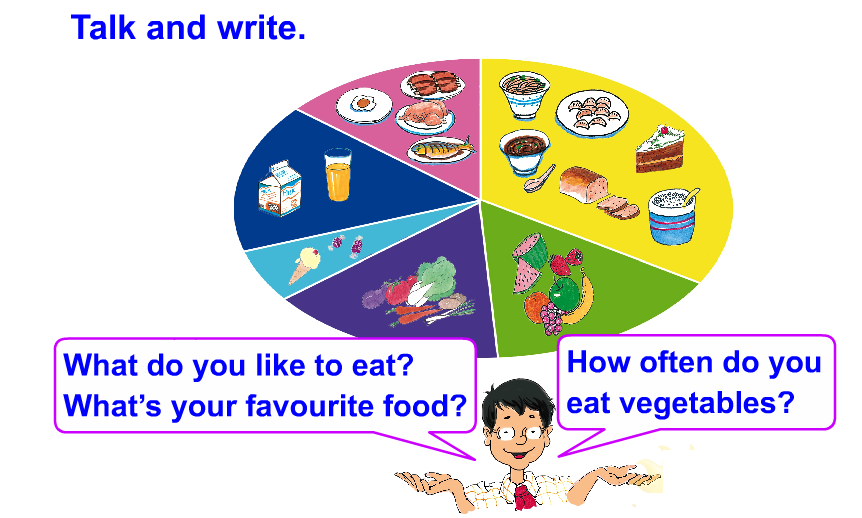 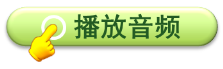 2. Let’s do it!
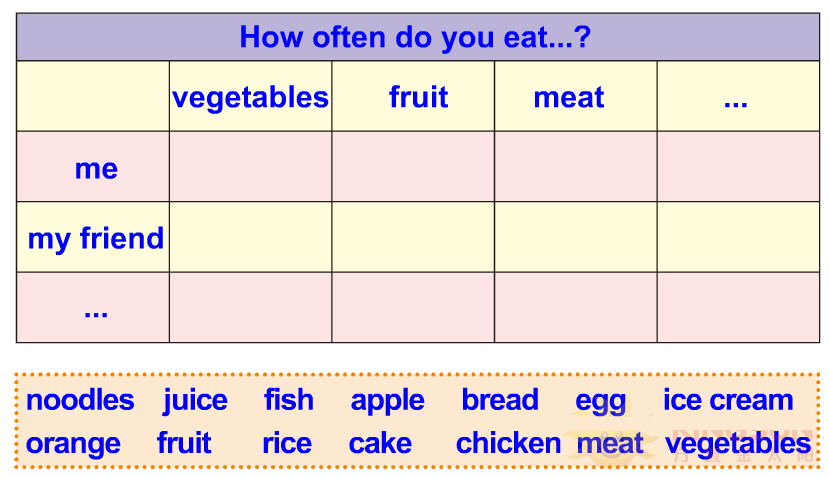 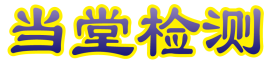 一、单项选择。
(　　) 1. —________ do you eat donuts? 
—Twice a week.
A. How many       B. How much      C. How often 
(　　) 2. Fruit is good ________us! 
A. for             B. in                 C. at 
(　　) 3. I think you need ________more vegetables.
A. eats           B. to eat            C. ate
C
A
B
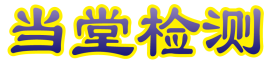 二、选出不同类的单词。
(  　) 1. A. year            B. day　     　 C. time 
(  　) 2. A. often           B. more           C. always 
(  　) 3. A. three          B. twice            C. once 
(      ) 4. A. potatoes    B. vegetables    C. tomatoes 
(  　) 5. A. before       B. after             C. food
C
B
A
B
C
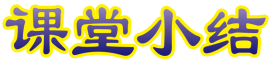 本节课我们学习了以下知识，请同学们一定加强巩固，以便能和同学们进行灵活交流哦！
重点词汇：often
重点短语：twice a week
重点句式：How often does Danny eat vegetables and fruit?
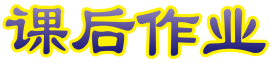 1  熟记本节课所学的句型、短语和单词，必须会听、说、读、写。
2  将Let’s get to work!朗读流利。
3  完成配套的课后作业。